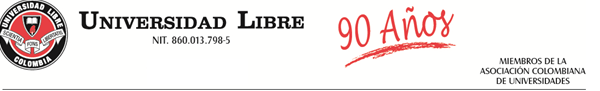 SECCIONAL PEREIRA
INDICADORES GESTIÓN FINANCIERA

COMITÉ GERENCIAL

Septiembre 25, 26, 27 y 28 de 2013
MATRIZ DE INDICADORES ACTUAL
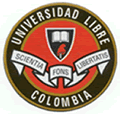 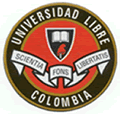 INDICADORES PROPUESTOS PARA PRESUPUESTO
EFICIENCIA:   	  		               EFICACIA	            						
Minimizar el desperdicio			Alto rendimiento
Uso optimo de los recursos			Maximizar  el resultado
Hacer correctamente			Hacer lo correcto

EFECTIVIDAD
MAXIMIZAR EL VALOR DE LA UNIVERSIDAD
El presupuesto debe medir  mucho más que la precisión, debe medir también la operación de la universidad en términos de eficiencia,  eficacia y efectividad.

1. En estos términos podríamos  plantear los siguientes indicadores para el presupuesto de ingresos:  

* Dado que manejamos un presupuesto de causación y que existen recursos que no ingresan efectivamente a la Universidad podríamos decir:
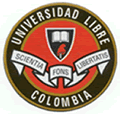 * Otro indicador importante sería realizar un control de caja, donde nos permita determinar que los recursos efectivos (Ingresos causados menos cartera)  son los que están soportando la operación y tener un panorama total de los ingresos  para realizar control a las erogaciones por gasto e inversión.  Con fundamento en lo anterior podríamos decir:
El resultado ideal debe ser el 100%, que indicaría un equilibrio en el movimiento de caja ingresos efectivos = gastos + inversión  efectivos.
2. En el presupuesto de gastos es importante realizar una relación con los ingresos, ya que debemos medir que con los mismos egresos tenemos la capacidad de generar más ingresos  o verificar en que medida estamos creciendo los gastos y si guardan relación con el crecimiento en los ingresos.  

Así mismo, analizar vigencia tras vigencia si la Universidad esta siendo eficiente en el comportamiento de los ingresos con relación a sus gastos, midiendo por cada peso generado como ingreso cuanto me gasto para conseguirlo.  Así:
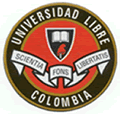 3. El presupuesto de inversión debe ser evaluado por el nivel de ejecución, ya que la Universidad es una entidad sin ánimo de lucro y debemos de invertir nuestros excedentes en nuestro objeto social.  Este indicador puede resultar negativo, mostrando siempre un desacierto en la ejecución de la inversión dado que nunca se llega a un 100%.  Seria importante evaluar el porque de la baja ejecución en el presupuesto de inversión de la Universidad y si es un sentir de todas las seccionales:
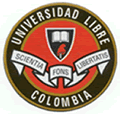 INDICADORES PROPUESTOS PARA CARTERA
PROPUESTA MATRIZ DE INDICADORES CARTERA
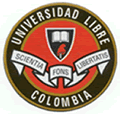